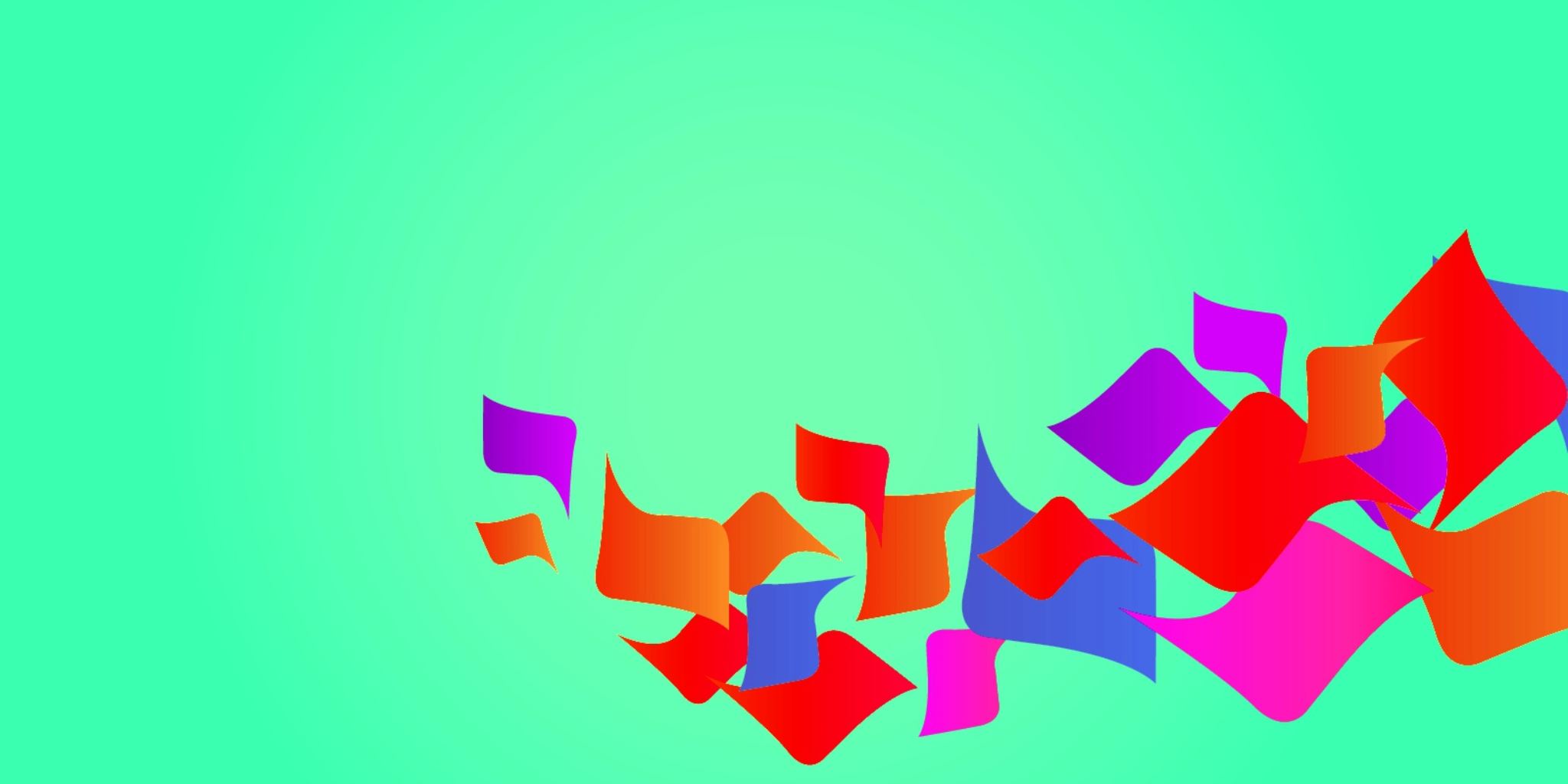 Destinação do lixo em favelas localizadas em Niterói-RJ: um comparativo entre os anos de 2010 e 2022
Heitor Martins Guimarães
Questão de pesquisa
Dinâmicas de destinação de resíduos para duas diferentes décadas na cidade de Niterói, nos aglomerados subnormais (2010) e favelas e comunidades urbanas (2022), relacionando às dinâmicas populacionais: houve melhora ou piora? Em que medida a melhora ou piora se deu?
Introdução
Definição de favela: problemáticas (BREUER; FRIESEN, 2023).
Aglomerados subnormais (AGSN) X Favelas e comunidades urbanas (2024).
“Barbosa e Silva alertam para que sejam superadas as representações que reduzam as favelas exclusivamente à "condição de territórios precários, ilegais, inacabados, desordenados e inseguros: o avesso da cidade" (2013, p. 118), o que leva a que seus moradores sejam vistos como pessoas “sem direitos” ou com direitos diferentes de todos os outros cidadãos. Seria necessário encontrar formas de identificar e mapear o que esses territórios são de fato, considerando suas peculiaridades e a diversidade geográfica e histórica” (IBGE, 2024).
Introdução
“Cabe ressaltar que, nesse primeiro momento, não houve alteração no conteúdo subjacente aos critérios que estruturam a identificação e o mapeamento dessas áreas, uma vez que eles orientaram o mapeamento e a coleta do Censo Demográfico 2022.” (IBGE, 2024).
Questionário IBGE (Amostra)
Observações metodológicas
"A partir do Censo de 1960 foi adotado um modelo de técnica de amostragem probabilística que vem se mantendo para os demais censos, onde utilizou-se dois modelos de questionários: amostra e básico (não amostra)."
Explicando a lógica para coleta da amostra
Pode variar de censo para censo.
“[...] para a amostra do Censo 2010 teve cinco frações diferentes usadas de acordo com o total da população do município. Nos municípios com até 2.500 habitantes, a fração amostral foi de 50% [...]. Os que tinham mais de 2.500 até 8.000 habitantes, tiveram a fração amostral de 33%. Nos municípios com mais de 8.000 até 20.000 habitantes, a fração foi de 20%. Já nos que tinham mais de 20.000 até 500 mil habitantes, a fração foi de 10%. E, por fim, nos municípios com população maior que 500 mil, a fração foi de 5%. Para o Censo Demográfico 2022, seguiu-se a mesma lógica do Censo Demográfico 2010. A seleção dos domicílios para a amostra, o que significava definir qual tipo de questionário seria aplicado em um determinado domicílio, foi feita automaticamente no dispositivo móvel de coleta (DMC). Os domicílios, cadastrados no DMC, fizeram parte de uma lista da qual a amostra foi selecionada. A seleção é aleatória, independente em cada setor censitário, de acordo com a fração amostral definida para o município, e de forma que seja espalhada geograficamente por toda a extensão do setor censitário.“ (IBGE, 2023).
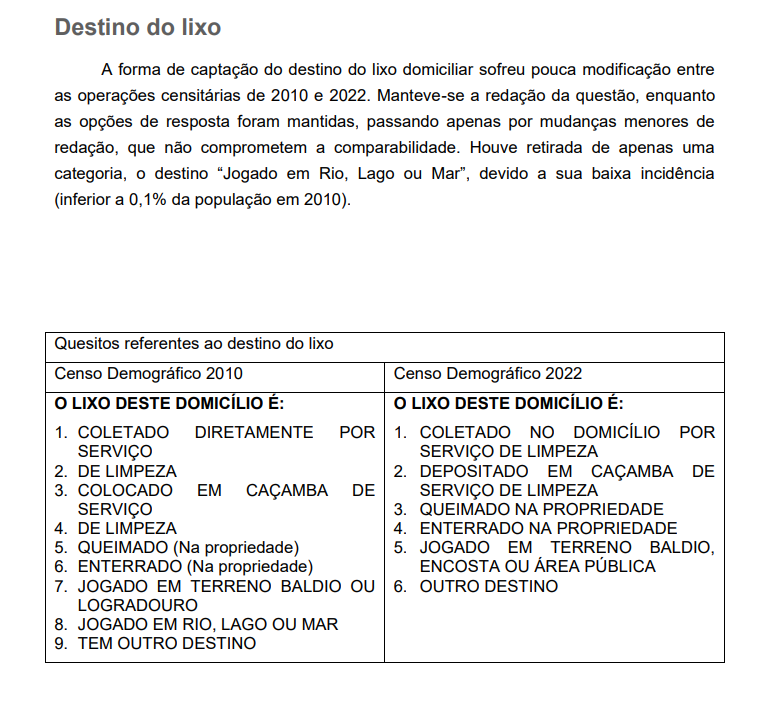 Observações metodológicas
Foi constatada a comparabilidade entre esse tipo de dado entre os dois censos, conforme documentação do IBGE (IBGE, 2023).
Fonte de dados: IBGE
Bases de dados, especialmente georreferenciados, são de extrema importância no ramo do geoprocessamento.
Extração de arquivos do tipo .shp (shapefile) do site do IBGE





Sistema SIDRA (possibilidade de definir variáveis mais específicas para as tabelas).
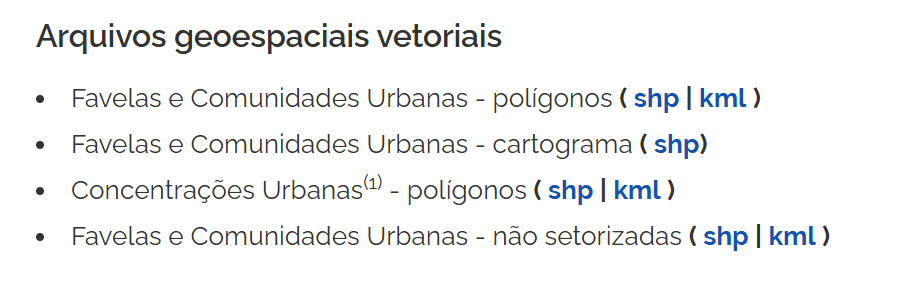 Trabalhando com tabelas
Trabalhando com tabelas
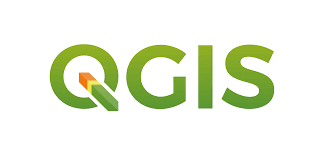 Elaboração de mapas
Uso do software “QGIS”, um sistema de informação geográfica (SIG) de código-aberto e acesso gratuito.
É possível definir o sistema de coordenadas e o Datum a ser utilizado, a fim de construir um mapa com consistência.
É possível realizar operações de geoprocessamento com dados vetoriais, como polígonos, tais quais: interseção, diferença.
É possível realizar a adição de centroides aos polígonos.
Trabalhando com mapas
Trabalhando com mapas e tabelas
Usando os operadores de geoprocessamento e simbologias diferentes, simbolizei: 

1)  as áreas que aumentaram ou surgiram;
2)  as áreas de favelas que encolheram ou desapareceram.

Já para a população, subtraí a população de 2022 pela população de 2010, a fim de verificar aumentos e diminuições populacionais. Representei essa variação usando centroides graduados por tamanho, sendo os verdes os locais onde houve aumento populacional e, em amarelo, onde houve diminuição populacional.
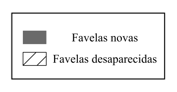 Trabalhando com mapas e tabelas
A mesma lógica de realizar a operação de diferença com a população foi utilizada para calcular a diferença da destinação do lixo entre os anos.

Em azul, foram os locais em que houve melhora no sentido de coleta correta do lixo.

Em vermelho, houve uma piora no sentido de coleta correta do lixo.

Em branco, foi onde não houve mudança.
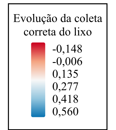 Gráficos (Análise dos dados)
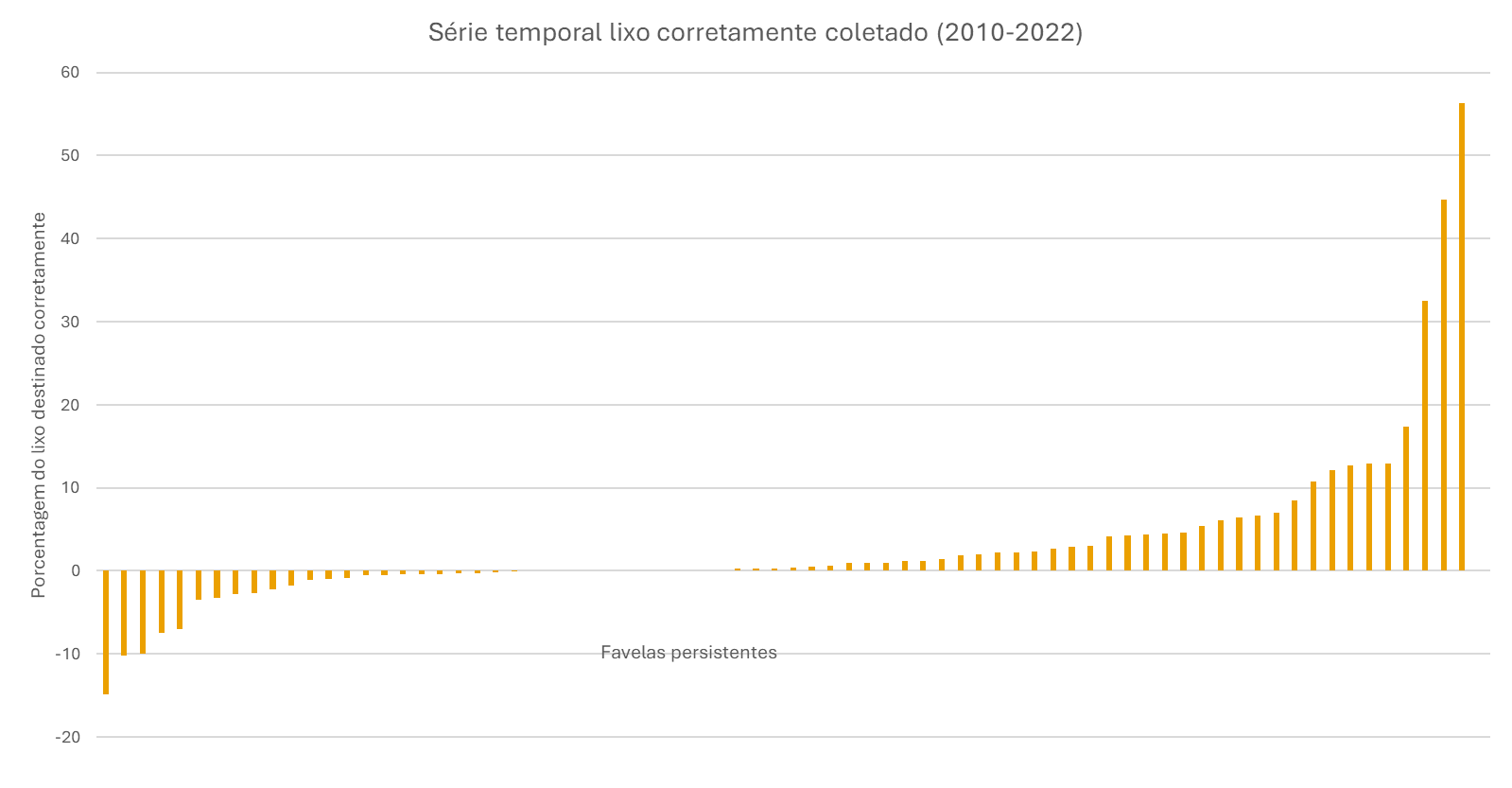 Gráficos (Análise dos dados)
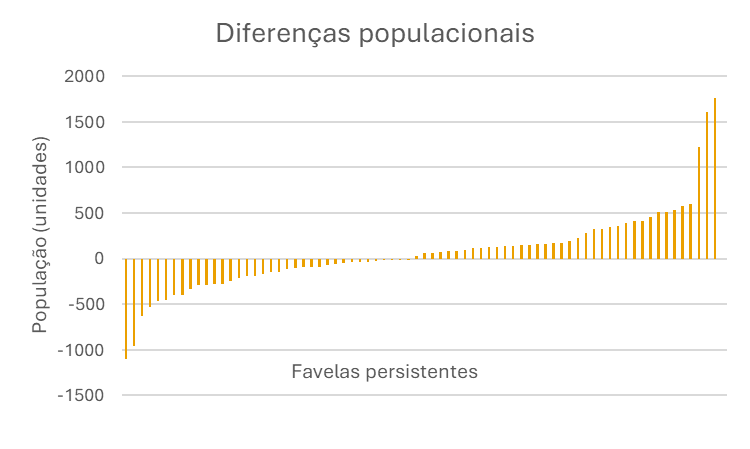 Gráficos (Análise dos dados – população)
Média geral: 62,44

Mediana: 40,5Desvio padrão geral: 442,64

Média dos números maiores que zero (sem incluir zero): 347,736Desvio padrão dos números maiores que zero: 391,68

Média dos números menores que zero (sem incluir zero): –238,69

Desvio padrão dos números menores que zero: 254,62
Conclusões
Os censos fornecem boas fontes de dados georreferenciados, abrindo a possibilidade para a criação de produtos para elaboração de políticas públicas.
Houve mais favelas com melhora (40) do que com piora (23). 12 permaneceram com a mesma taxa.
Niterói teve sucesso em aumentar a coleta correta de lixo em grande parte das favelas, mesmo com aumento populacional.
Não só em números absolutos houve mais melhora, mas houve favelas em que houve uma melhora extremamente expressiva (como de 56%).
Referências bibliográficas
BREUER, J. H.; FRIESEN, J. Methods to assess spatio-temporal changes of slum populations. Cities, v. 143, p. 104582, 2023.
INSTITUTO BRASILEIRO DE GEOGRAFIA E ESTATÍSTICA (IBGE). Censo Demográfico 2022: características dos domicílios: resultados do universo. Rio de Janeiro: IBGE, 2023. Disponível em: https://biblioteca.ibge.gov.br/visualizacao/periodicos/3106/cd_2022_domicilios.pdf. Acesso em: 26 maio 2025.
INSTITUTO BRASILEIRO DE GEOGRAFIA E ESTATÍSTICA (IBGE). Censo Demográfico 2022: conceitos e métodos. Rio de Janeiro: IBGE, 2023. Disponível em: https://www.ibge.gov.br/estatisticas/sociais/saude/22827-censo-demografico-2022.html?edicao=41773&t=conceitos-e-metodos. Acesso em: 26 maio 2025.
INSTITUTO BRASILEIRO DE GEOGRAFIA E ESTATÍSTICA (IBGE). Sobre a mudança de aglomerados subnormais para favelas e comunidades urbanas: nota metodológica nº 01. Rio de Janeiro: IBGE, 2024. 79 p. Disponível em: https://biblioteca.ibge.gov.br/visualizacao/livros/liv102062.pdf. Acesso em: 26 maio 2025.
Obrigado!